The Packet A(nalysis)-Team
June 15th 2016
Kary Rogers
CPO (Chief Packet Officer) | PacketBomb.com
Packet A-Team?
Real world problems from real Internet strangers

Wireshark Robin Hood
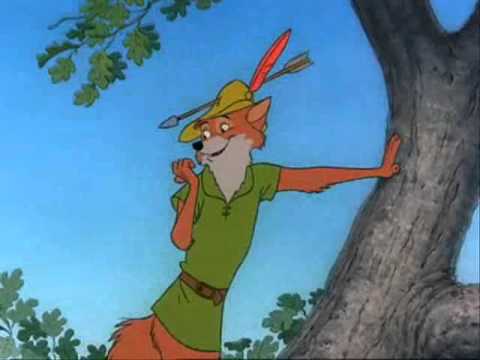 One Way Performance Issue
Transatlantic MPLS
~100ms
100Mbps bandwidth
Wget test
100Mbps in one direction
20 to 40Mbps in the other
Why god why?
One Way Performance Take away
Wireshark setup
iRTT to determine client or server side
Tcptrace stream graph is your friend
Analyze from the perspective of client or server
Know what you should see (fast retransmission)
Play with config settings e.g. relative sequence numbers
Slow web page load issue
Users experiencing very slow load times
All external sites
Checked DNS
Asked for simple test case
Slow web page load take away
Start with Stats > Conversations
Ask user for simple, specific test and only capture that
Always check the iRTT
TCP pref – Allow subdissectors to reassemble streams
Add TCP conversation deltas for HTTP analysis
Troubleshoot up the stack (don‘t forget about layer 2)
When in doubt, Google
Tomcat Performance Issue
Downloads from Tomcat server are slow
Windows 2008R2
No issue with IIS or Apache
Should we help or nah?
Host A
3420 bytes
Host B
seq=0 len=1460
1460 MSS
seq=1460 len=1460
delayed ACK timer
ack=2920
seq=2920 len=500
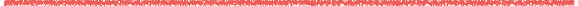 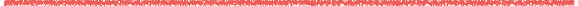 delayed ACK timer
200ms
ack=3420
Tomcat Performance Take Away
Know TCP basics e.g. delayed ACK
Know TCP basics e.g. bytes in flight
Wireshark setup
Not all questions can be answered
But issues can still be solved
The journey holds the value
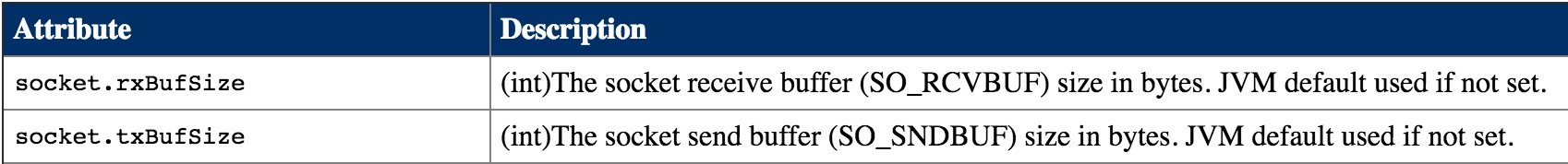 Contact
kary@packetbomb.com

http://packetbomb.com

@packetbomb

Session recording: https://youtu.be/iF1e5A-S8lY